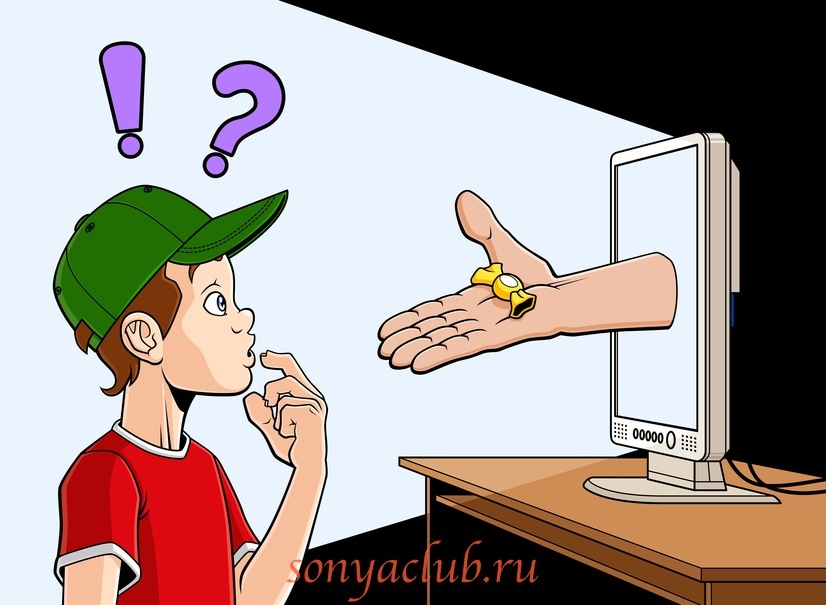 Программное обеспечение от Microsoft для обеспечения безопасностив Интернете:
•	Windows7 с функцией родительского контроля (ввод ограничений по играм, программам и проводимомуза компьютером время). 
•	Internet Explorer – браузер с фильтром, предотвращающим мошенничество (помогает защититься от скрытой установки вредоносных программ, которые могут повредить, передать злоумышленникам или уничтожить ваши документы, использовать ваши персональные данные или просто  нарушить работу ПК). 
•	Антивирус Microsoft Security Essentials – решение против шпионских программ (Решение Microsoft® Security Essentials обеспечивает БЕСПЛАТНУЮ защиту ПК от вирусов, шпионского и другого вредоносного ПО на основе передовой технологии) и т.д.